Местоимениякак часть речи
Обобщающий урок по русскому языку в 6 классе
автор: Козенко Татьяна Константиновна
Что такое местоимение?
Это часть речи, которая указывает на предметы, признаки и количества, но не называет их.
автор: Козенко Татьяна Константиновна
Каким членом предложения может быть местоимение?
В предложении местоимения обычно бывают
подлежащими
дополнениями
определениями
Свой своему всегда поможет.


Я иду к нему.

Всякий кулик своё болото хвалит.
автор: Козенко Татьяна Константиновна
Какие грамматические признаки имеют местоимения?
Местоимения, как правило, изменяются по падежам.
Есть местоимения, которые, кроме того, изменяются по родам и числам.
автор: Козенко Татьяна Константиновна
Разряды местоимений
Относительные
Возвратные
Вопросительные
Неопределённые
Личные
Отрицательные
Неопределённые
Определительные
Указательные
Притяжательные
автор: Козенко Татьяна Константиновна
Личные местоименияСклонение
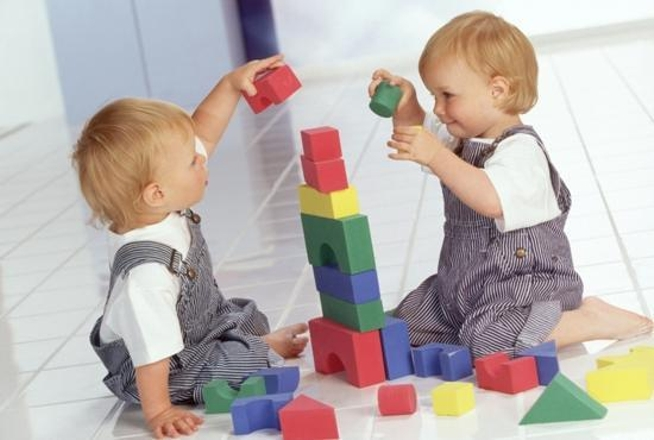 Ты- мне,я –тебе!
автор: Козенко Татьяна Константиновна
Личные местоимения
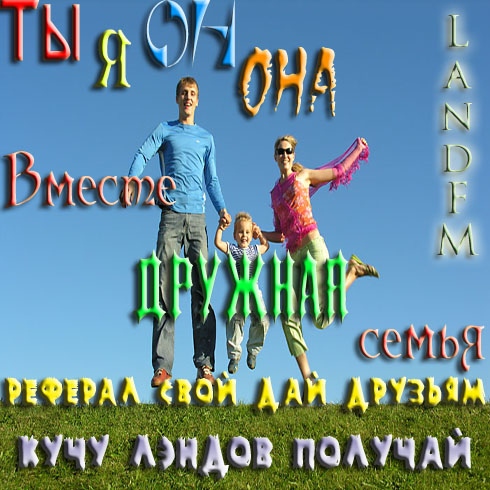 автор: Козенко Татьяна Константиновна
Возвратное местоимение
Себя
Не имеет рода и числа.
автор: Козенко Татьяна Константиновна
Неопределённые местоимения
слитно
Нéкто, нéчто, нéкоторый, 
нéсколько
Через дефис
кое-что, 
кое-что, кто-то, 
кто-нибудь, что-либо
Раздельно 
с предлогом
Кое  у чего, кое у кого
автор: Козенко Татьяна Константиновна
Отрицательные местоимения
слитно
Никто, ничто, никакой, ничей, никого, ничего
Раздельно 
с предлогом
Ни у кого 
ни с кем
Приставка    НИ   является безударной
автор: Козенко Татьяна Константиновна
Притяжательные местоимения
Чей?
мой
твой
свой
наш
ваш
его, её, их
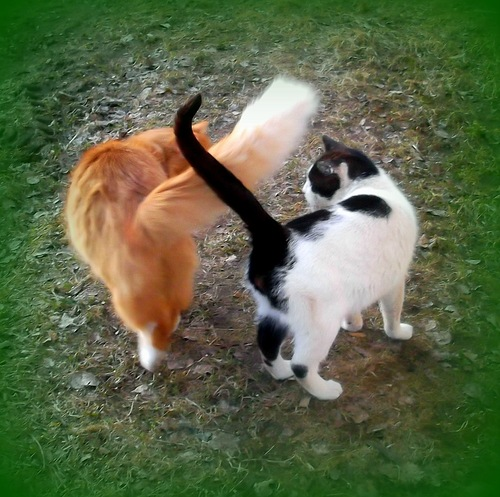 Чей хвост лучше?
автор: Козенко Татьяна Константиновна
Указательные местоимения
столько
тот – та, то, те
этот – эта, это, эти
такой – такая, такое, такие
таков – такова, таково, таковы
автор: Козенко Татьяна Константиновна
Определительные местоимения
Сам 
Самый
Любой
Иной
Другой
Весь
Всякий
каждый
!
изменяются
по родам, 
числам и
 падежам.
«Ты самый-самый…» Я это говорила.«Неповторимый…» Это тоже было.
«Ты мой герой…» Вот это то, что надо.Хотя – не мой… Вот это-то досадно… 
                             Л.  Джумаканова
автор: Козенко Татьяна Константиновна
Вопросительные местоимения
кто
какой
чей
что
сколько
каков
который
?
?
?
автор: Козенко Татьяна Константиновна
Относительные местоимения
кто
какой
чей
что
сколько
каков
который
Кто в деле смел, тот слов не устрашится.

Чей берег, того и рыба.

Язык мягок: что хочет, то и лопочет.

Сколько ни старайся, а цаплю говорить не научишь.

Каково лукошко, такова ему и покрышка.

Каково испечётся, таково и съестся.

 Есть слово, которое и с пудом меда не проглотишь.
?
автор: Козенко Татьяна Константиновна
Творческий диктант
1.В предложения вставьте подходящие по смыслу неопределённые местоимения с суффиксами –то, -либо,   
 -нибудь с приставкой кое-.

1.Поздно вечером … постучался к нам. 2. На берегу реки росла … пышна зелень. 3. Расскажите… о вашей поездке по стране. 4. Мой друг вытащил из шкафа … книгу. 5. Вскоре мы заметили на дороге …. чёрное.

Вставьте подходящие по смыслу отрицательные местоимения (без предлога и с предлогом).

Сообщение не встретило … возражений. 2. Полярники не хотели … слышать о трудностях. 3. Ребята шли к лагерю … не беспокоясь.
автор: Козенко Татьяна Константиновна
Выборочный диктант.
Выпишите  слова по колонкам: в одну – отрицательные  местоимения, в другую – неопределённые.
	1.Никто не отозвался. 
	2. Потом очень далеко откликнулся чей-то голос.         3. Жил некто человек безродный, одинокий.                  4. В синеватой дали ничто не шевелилось.
	5. Герой увидел нечто сказочное по своей красоте.        6. Пугачёв посмотрел на меня с удивлением и ничего     не отвечал. 
	7. Через некоторое время небольшая группа павианов появилась и направилась к вагончику. 
      8. Через несколько дней экспедиция была закончена.
автор: Козенко Татьяна Константиновна